আজকের পাঠে সবাইকে স্বাগতম
আজকের পাঠে সবাইকে স্বাগতম
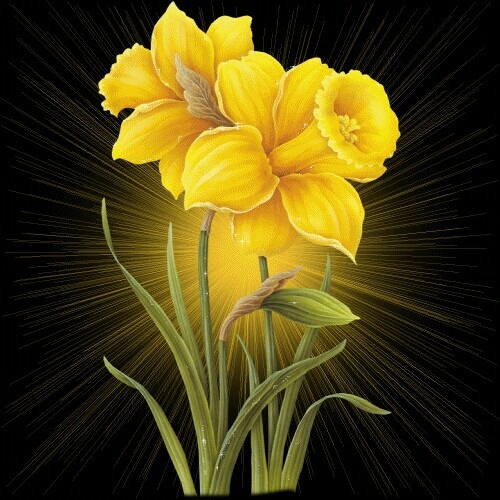 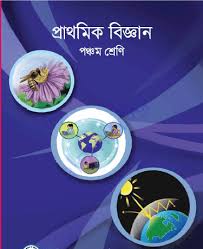 প
রি
চি
তি
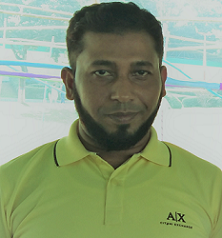 শ্রেণিঃ পঞ্চম
বিষয়ঃ প্রাথমিক বিজ্ঞান  
অধ্যায়ঃ ৬ (সুস্থ জীবনের জন্য খাদ্য )
       পৃষ্ঠাঃ ৪৫ 
      সময়ঃ৩৫ মিনিট
মোহাম্মদ আবদুল গফুর মজুমদার
সহকারি শিক্ষক
গৈয়ারভাঙ্গা সরকারি প্রাথমিক  বিদ্যালয়
লালমাই, কুমিল্লা।
চলো আমরা একটি ভিডিও দেখি।
https://www.youtube.com/watch?v=t12LWsS6UuQ&t=6s
ভিডিওতে কি কি দেখেছ?
পাঠের শিরোনাম
কৃত্রিম রঙ ও রাসায়নিক পদার্থ মেশানো খাদ্য
শিখনফল 
এই পাঠ শেষে শিক্ষার্থীরা – 
৮.৩.১. কৃত্রিম রং ব্যবহার করা খাদ্যের নাম বলতে পারবে।
৮.৩.২. যেসব খাদ্যে রাসায়নিক দ্রব্য মেশানো হয় তার নাম বলতে পারবে।
৮.৩.৩. খাদ্যে কৃত্রিম রং ও রাসায়নিক দ্রব্যের ব্যবহারের ক্ষতিকর দিক বর্ণনা করতে পারবে।
চলো আমরা কিছু ছবি দেখি।
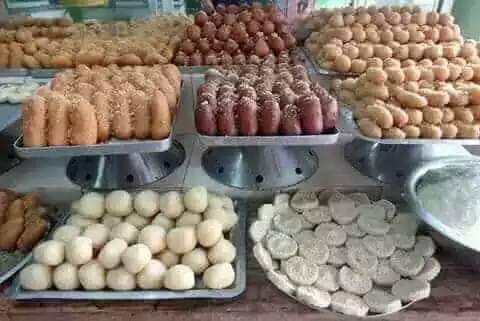 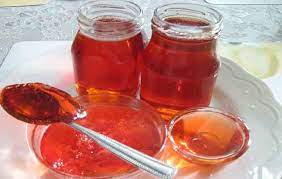 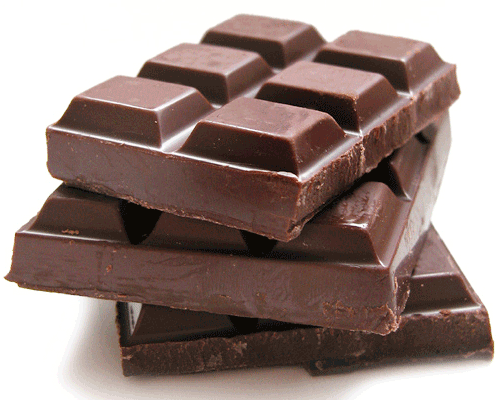 মিষ্টি
জেলি
চকলেট
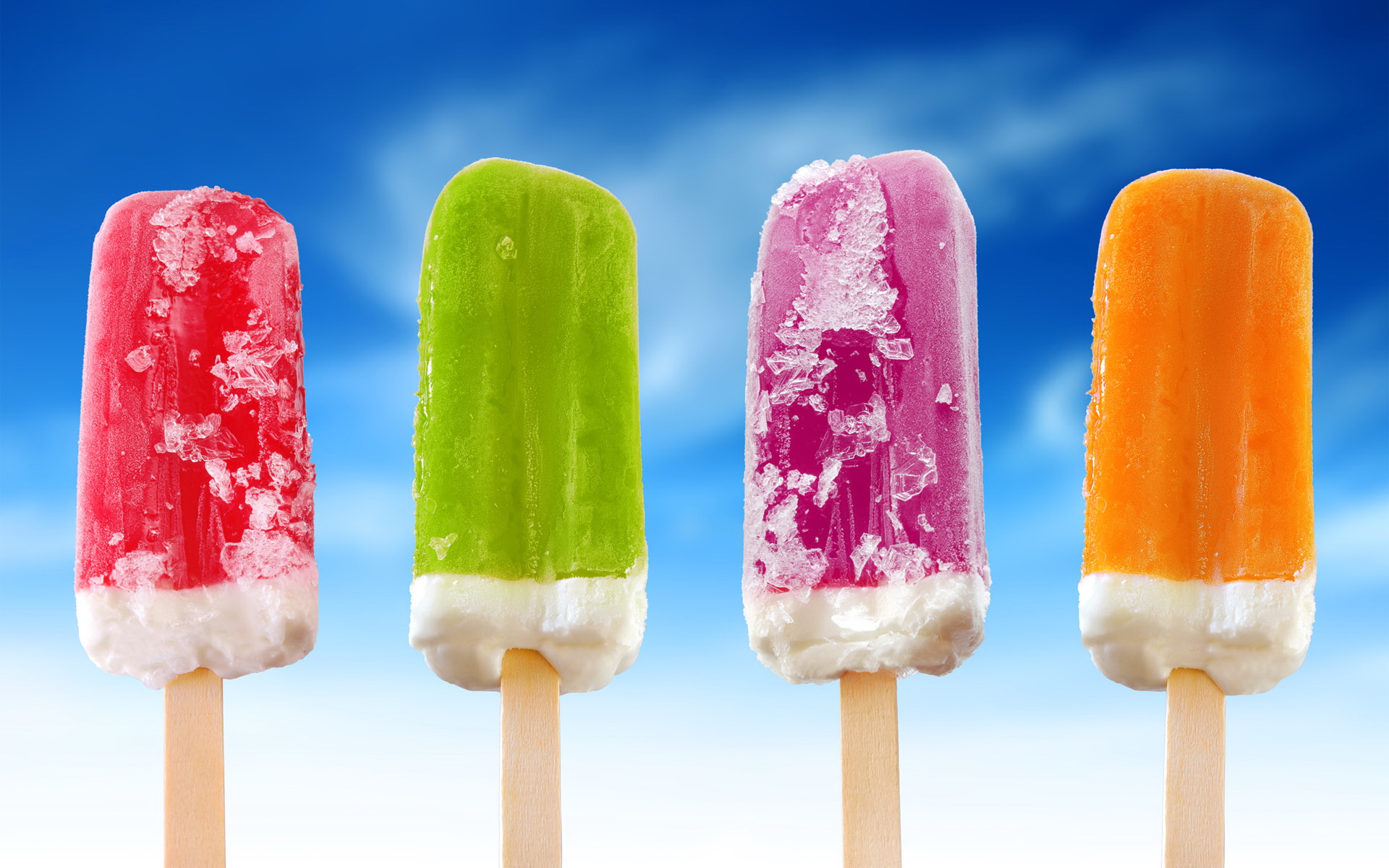 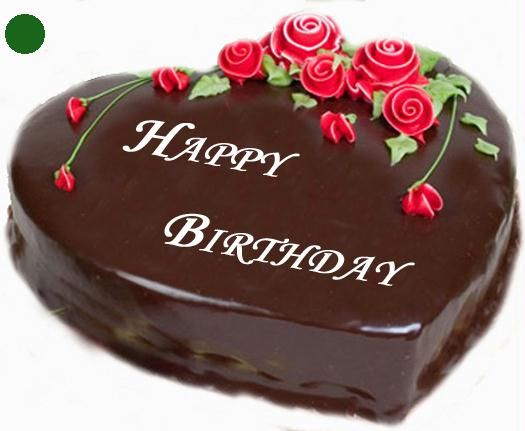 আইসক্রিম
কেক
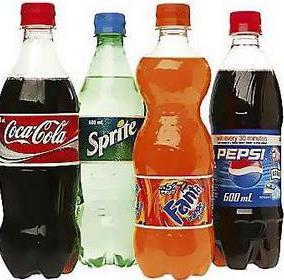 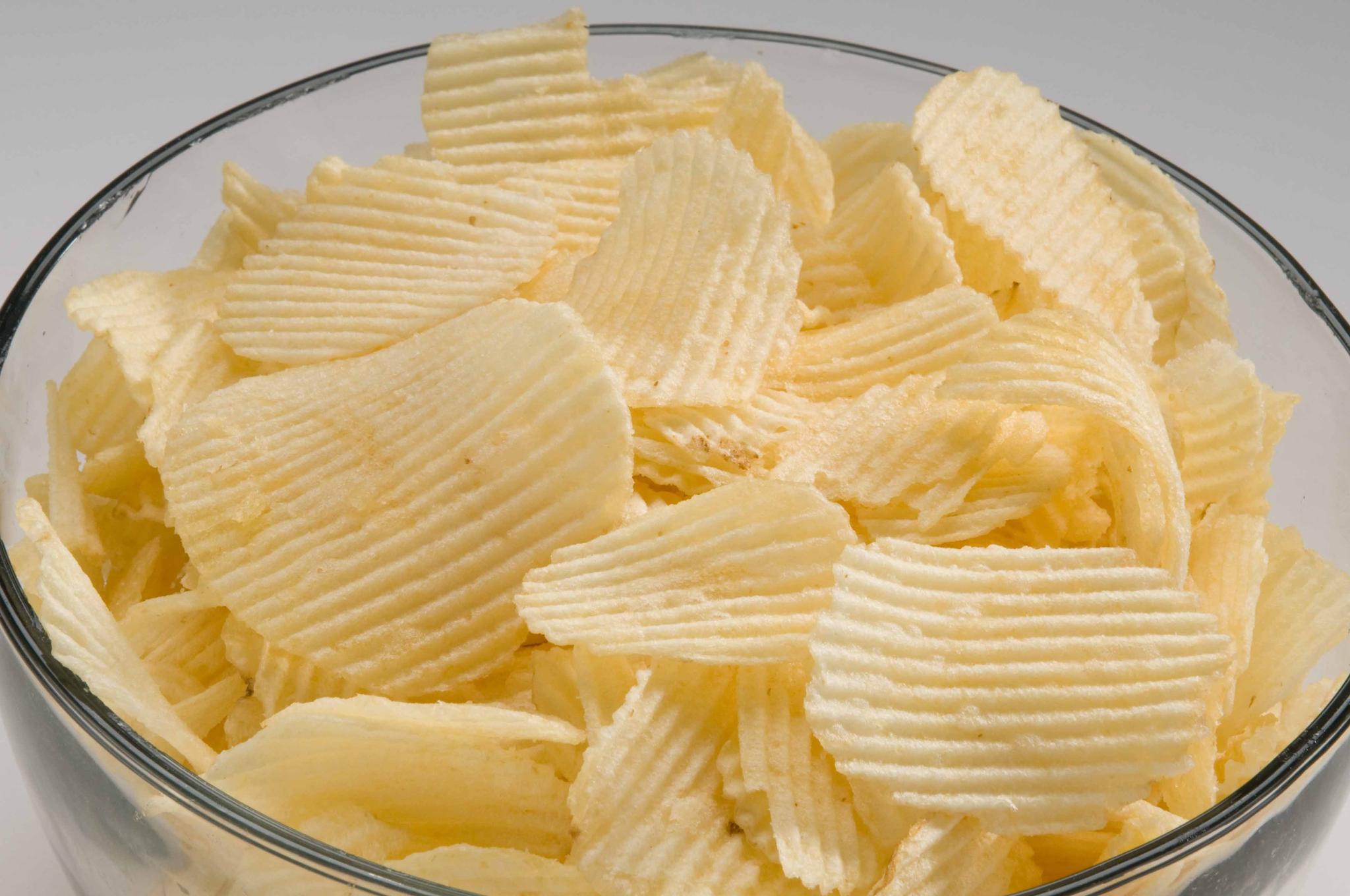 কোমল পানীয়
পটেটো চিপস
এই সবগুলো খাবারেই কৃত্রিম রং ও রাসায়নিক পদার্থ মেশানো হয়।
একক কাজ
১। পাঁচটি কৃত্রিম রং মেশানো খাবারের নাম লেখ।
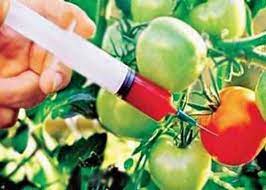 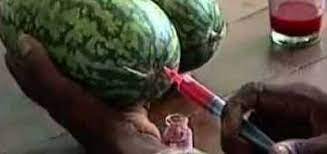 অসাধু ব্যবসায়ীরা ফল ও সবজিকে রঙিন করে আকর্ষণীয় করার জন্য রং মেশাচ্ছে।
কৃত্রিম রং মেশানো খাবারের ক্ষতিকর দিকঃ
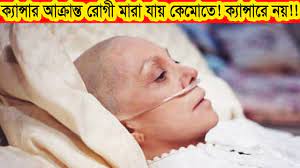 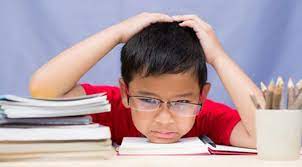 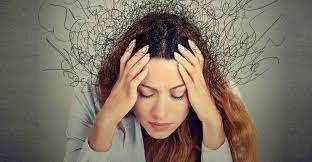 ক্যান্সার হয়।
অমনোযোগিতা দেখা দেয়।
অস্থিরতা দেখা দেয়।
জোড়ায় কাজ
১। কৃত্রিম রং মেশানো খাবারের দুইটি ক্ষতিকর দিক লেখ।
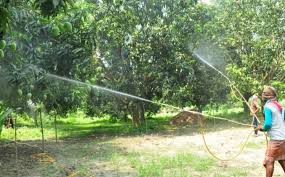 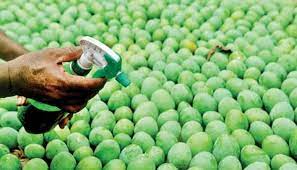 ফল পাকানোর জন্য কার্বাইড ব্যবহার করছে।
ফল সংরক্ষণের জন্য ফরমালিন ব্যবহার করছে।
রাসায়নিক পদার্থ মিশ্রিত খাদ্যের ক্ষতিকর দিকঃ
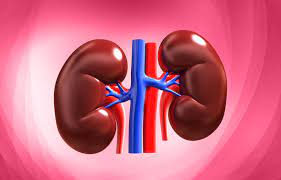 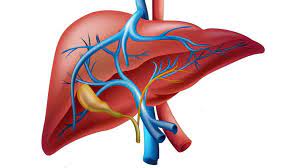 বৃক্ক বা কিডনি
যকৃৎ বা কলিজা
রাসায়নিক পদার্থ মিশ্রিত খাদ্য গ্রহণের ফলে বৃক্ক ও যকৃৎ অকার্যকর হয়ে যেতে পারে।
পাঠ্য বইয়ের ৪৫ পৃষ্ঠা খুলে দেখে দেখে নিরবে পড়।
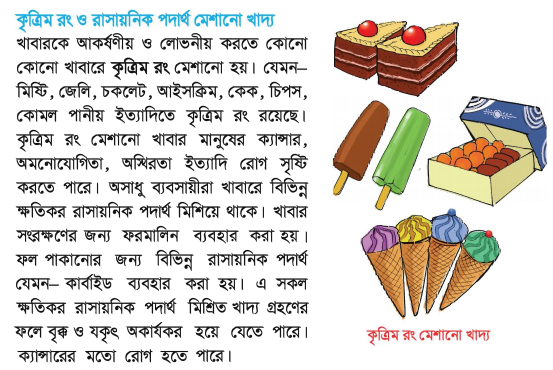 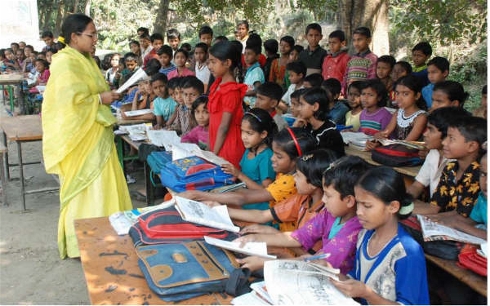 মূল্যায়ন
১। ফল সংরক্ষণের জন্য কোন রাসায়নিক পদার্থটি ব্যাবহার করা হয়? 
২। রাসায়নিক পদার্থ মিশ্রিত খাবার খেলে কি সমস্যা হতে পারে একটি বাক্যে লেখ। 
৩। ফল পাকানোর জন্য কোন রাসায়নিক পদার্থটি ব্যবহার কর হয়?
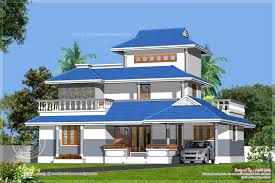 বাড়ির কাজ
খাদ্যে রাসায়নিকের ব্যবহার আমাদের স্বাস্থ্যের জন্য ক্ষতিকর কেন তিনটি বাক্যে লিখে আনবে।
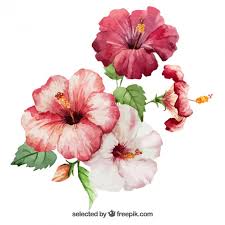 সবাইকে অসংখ্য ধন্যবাদ